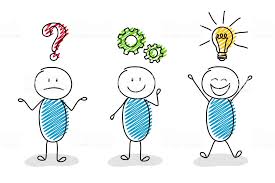 PAUTAS ORIENTADORAS PARA EL DESARROLLO DE LA
INVESTIGACIÓN FORMATIVA EN LA UNIVERSIDAD NACIONAL DE
CHIMBORAZO
1. FUNDAMENTACIÓN LEGAL
El Art. 350 de la Constitución de la República del Ecuador señala que el Sistema de Educación .Superior tiene como finalidad la formación académica y profesional con visión científica y humanista; la  Investigación científica y tecnológica; la innovación, promoción, desarrollo y difusión de los saberes y las culturas; la construcción de soluciones para los problemas del país, en relación con los objetivos del régimen de desarrollo
REGLAMENTO DE RÉGIMEN ACADÉMICO
Artículo 39.- Investigación formativa.- La investigación formativa es un componente fundamental del proceso de formación académica y se desarrolla en la interacción docente estudiante, a lo largo del desarrollo del currículo de una carrera o programa; como eje transversal de la transmisión y producción del conocimiento en contextos de aprendizaje; posibilitando el desarrollo de competencias investigativas por parte de los estudiantes, así como la innovación de la práctica pedagógica de los docentes.
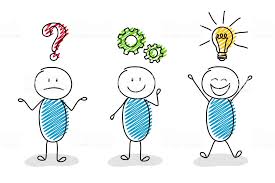 Artículo 40.- Investigación formativa en el tercer nivel. La investigación formativa en el tercer nivel propende al desarrollo de conocimientos y destrezas investigativas orientadas a la innovación científica, tecnológica social, humanística y artística.
2. FUNDAMENTACIÓN PEDAGÓGIA
MODELO EDUCATIVO, PEDAGÓGICO Y DIDÁCTICO DE LA UNACH: APROXIMACIÓN EPISTEMOLÓGICO-METODOLÓGICA, DESDE LA COMPLEJIDAD, PARA EL DESARROLLO INTEGRAL DE LA PERSONA, REARTICULANDO LA INVESTIGACIÓN, FORMACIÓN Y VINCULACIÓN (AÑO 2014)
Enfoque curricular por competencias. -
En sentido amplio, una competencia es un conjunto de capacidades, una macro-habilidad que integra tres tipos de saberes: 
Conceptual
 Procedimental y
 Actitudinal
3. FUNDAMENTACIÓN TEORICA
CONCEPCIONES DE INVESTIGACION FORMATIVA

Concibe a la investigación como instrumento del proceso de docencia, su propósito es difundir información científica y ayudar que el alumno la reúna como conocimiento (aprendizaje).
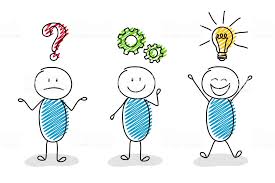 La investigación formativa también puede llamarse la enseñanza a través de la investigación, o enseñar utilizando el método de investigación. La investigación formativa tiene dos particularidades adicionales fundamentales: es una investigación dirigida y encaminada por un profesor, como parte de su competencia docente y los agentes investigadores no son expertos de la investigación, sino sujetos en formación (Miyahira, 2009)
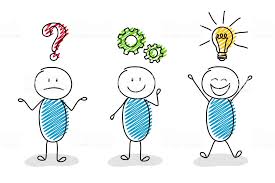 La investigación formativa tiene referencia con el concepto de “formación”. Tal formación tiene que, con sujetos, particularmente alumnos que son educados, a través de actividades para entender y realizar una investigación científica; se refiere además a la conformación o desarrollo de proyectos de investigación, así como a la innovación de programas, currículos, y prácticas.
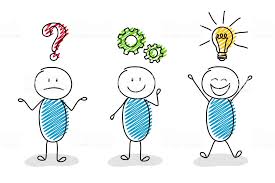 Partiendo de la investigación formativa es que se alcanza el hallazgo del habitus propio del campo de la investigación educativa; este se forja de manera progresiva cuando el investigador novato se va habituando y comprometiendo de tareas usuales que forman parte de la labor de la investigación,
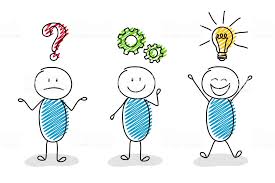 La investigación formativa, es una sucesión que actúa como intermediaria de la relación dialéctica entre docencia – investigación – vinculación con la colectividad está unida al pregrado, mientras que la formación investigativa o investigación científica se desenvuelve en el post grado a nivel de maestría y doctorado
4. DIMENSIONES DE LA INVESTIGACIÓN FORMATIVA
De Carrera
a) Asignaturas o cátedras dentro de las diferentes unidades de organización curricular que tengan como objeto o pertenezcan a campos de formación de epistemología y metodologías de la investigación.
b) Itinerarios que complementen o profundicen competencias en y para la investigación
c) Ayudantías de cátedra para la investigación
d) Modalidades de titulación, dentro de la unidad de titulación o de integración curricular, que se vinculen a proyectos de investigación o producción científica.
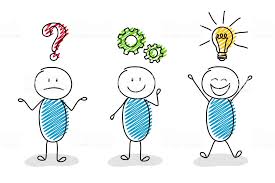 De Asignatura
En palabras de Arboleda (2011) el profesor que introyecta en su práctica la investigación en el
aula se asume desde ese modo como sujeto que avanza el desarrollo de competencias
investigativas y que fortalece, por esa vía, sus competencias pedagógicas.
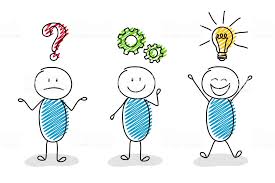 Con este fin es importante que el docente asuma a la investigación como la mejor aliada para la formación integral de sus estudiantes, y es ahí donde el aprendizaje basado en proyectos, las macro relatorías, reseñas críticas, investigación-acción en el aula, laboratorios vivenciales.